Определите часть речи
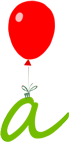 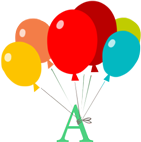 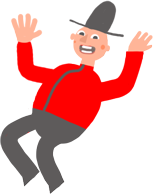 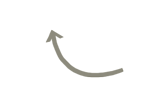 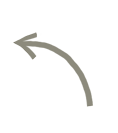 ПАРТА
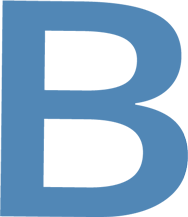 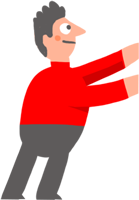 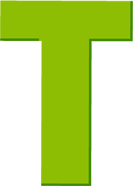 ПРИЛАГАТЕЛЬНОЕ
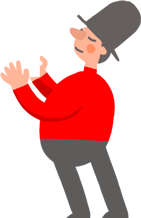 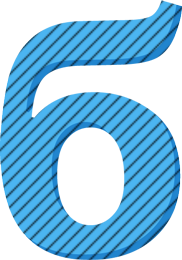 СУЩЕСТВИТЕЛЬНОЕ
ГЛАГОЛ
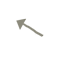 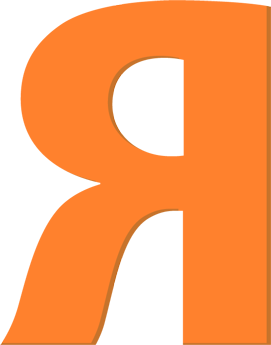 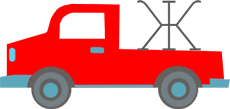 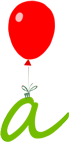 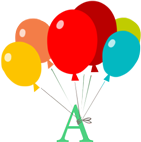 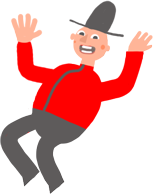 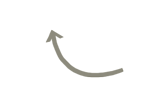 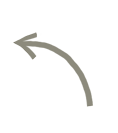 СТОИТ
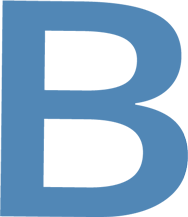 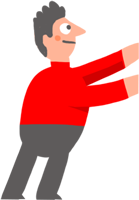 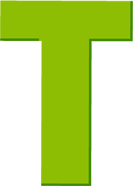 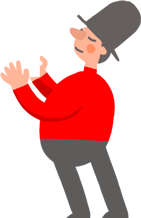 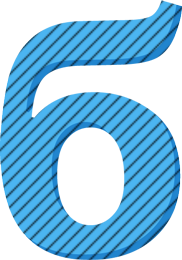 ПРИЛАГАТЕЛЬНОЕ
ГЛАГОЛ
СУЩЕСТВИТЕЛЬНОЕ
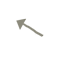 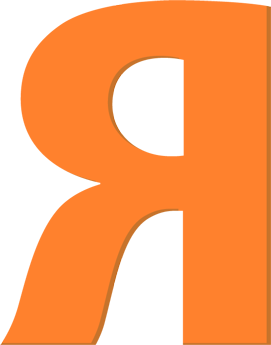 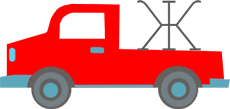 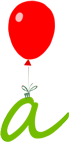 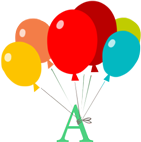 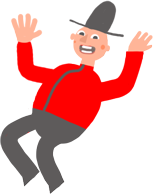 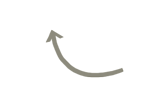 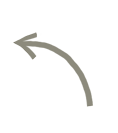 ДЕРЕВЯННЫЙ
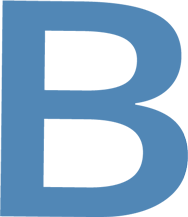 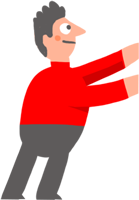 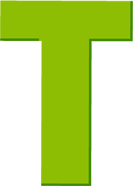 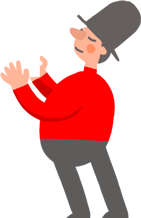 СУЩЕСТВИТЕЛЬНОЕ
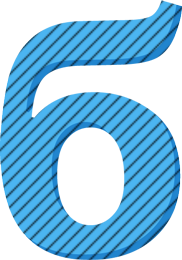 ПРИЛАГАТЕЛЬНОЕ
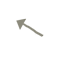 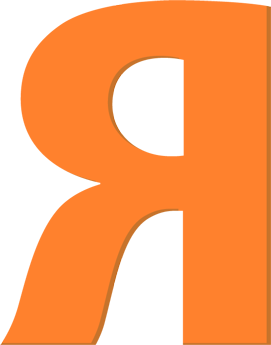 ГЛАГОЛ
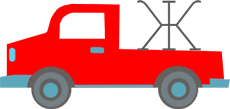 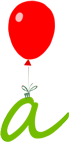 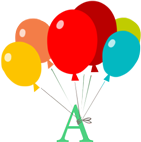 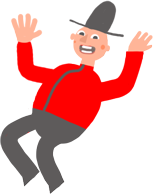 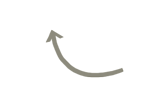 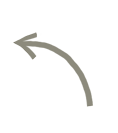 РУБАШКА
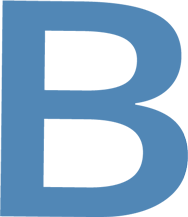 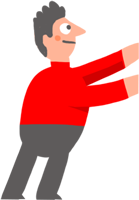 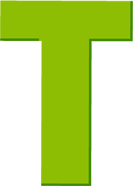 СУЩЕСТВИТЕЛЬНОЕ
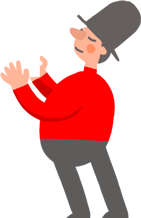 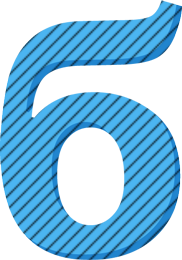 ПРИЛАГАТЕЛЬНОЕ
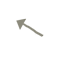 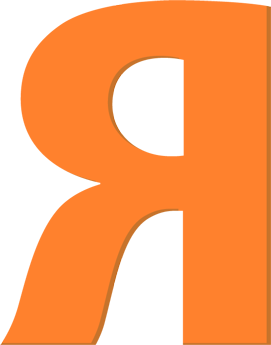 ГЛАГОЛ
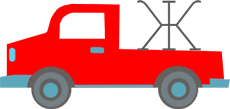 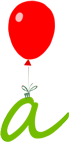 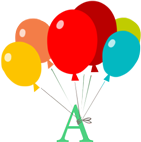 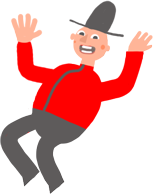 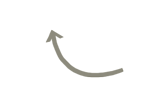 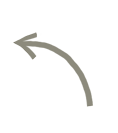 СИНЯЯ
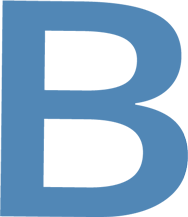 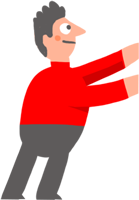 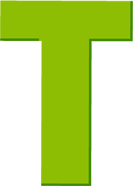 ГЛАГОЛ
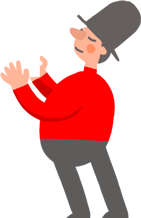 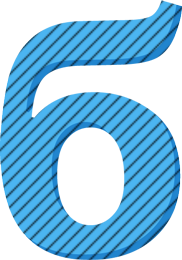 СУЩЕСТВИТЕЛЬНОЕ
ПРИЛАГАТЕЛЬНОЕ
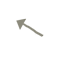 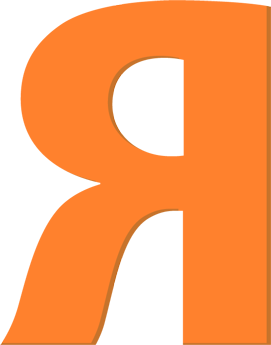 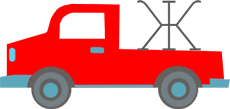 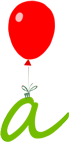 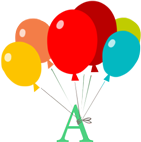 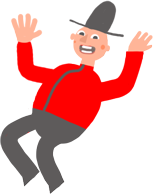 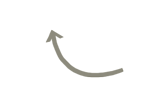 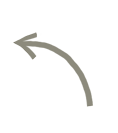 УДОБНАЯ
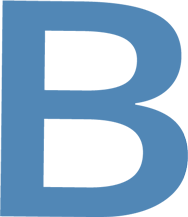 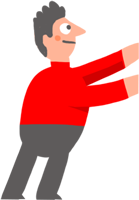 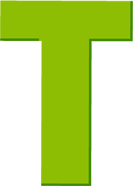 СУЩЕСТВИТЕЛЬНОЕ
ПРИЛАГАТЕЛЬНОЕ
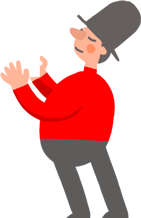 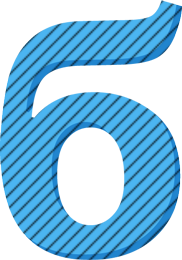 ГЛАГОЛ
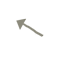 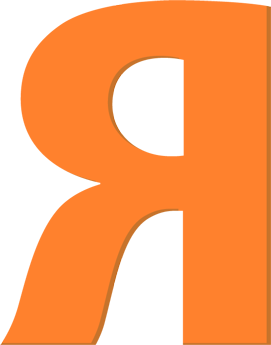 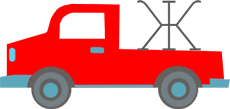 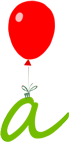 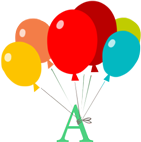 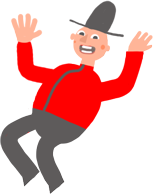 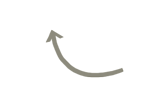 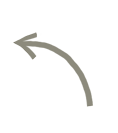 ГЛАДИТЬ
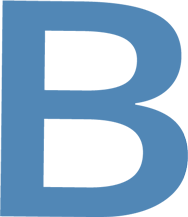 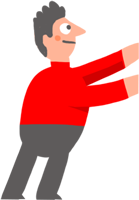 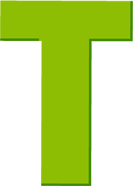 ПРИЛАГАТЕЛЬНОЕ
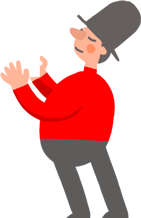 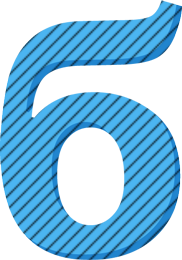 СУЩЕСТВИТЕЛЬНОЕ
ГЛАГОЛ
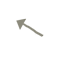 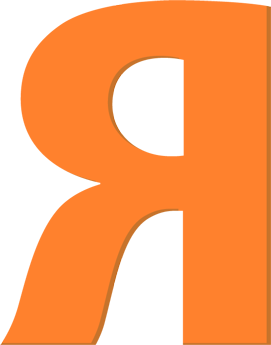 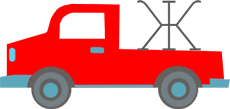 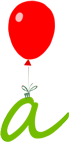 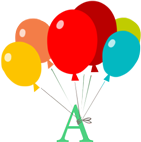 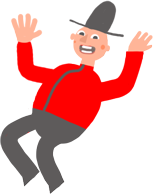 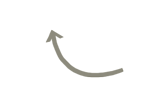 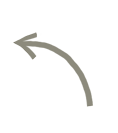 ТИГР
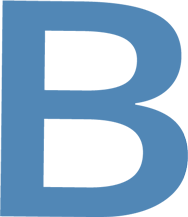 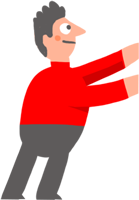 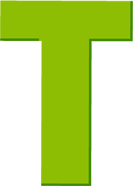 СУЩЕСТВИТЕЛЬНОЕ
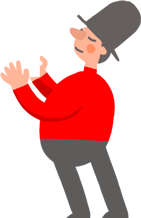 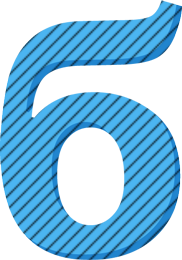 ПРИЛАГАТЕЛЬНОЕ
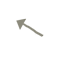 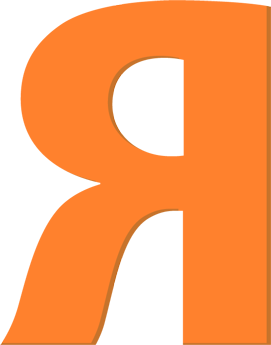 ГЛАГОЛ
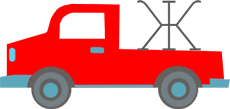 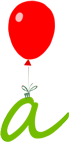 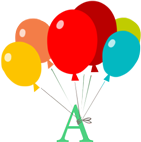 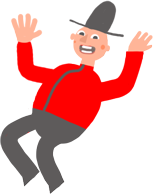 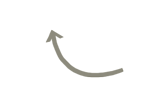 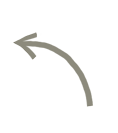 ПОЛОСАТЫЙ
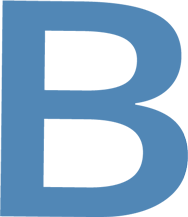 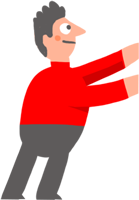 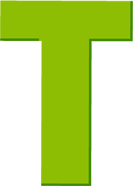 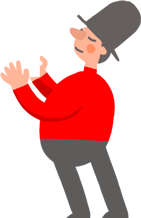 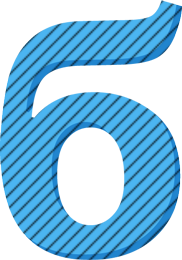 СУЩЕСТВИТЕЛЬНОЕ
ГЛАГОЛ
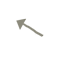 ПРИЛАГАТЕЛЬНОЕ
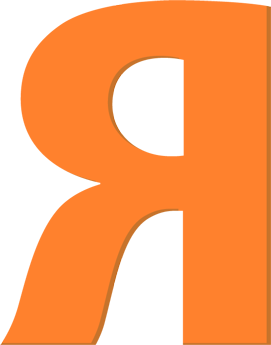 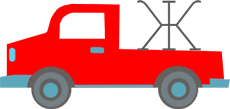 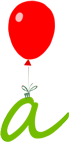 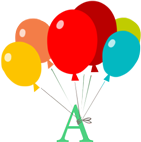 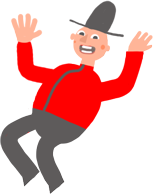 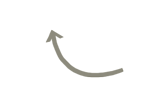 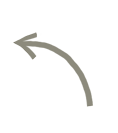 ЗЛИТСЯ
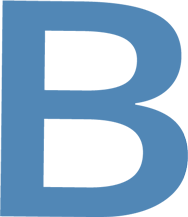 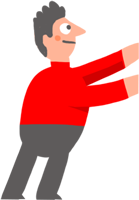 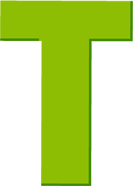 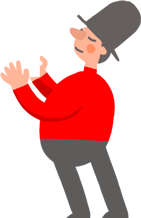 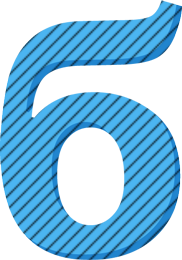 ПРИЛАГАТЕЛЬНОЕ
ГЛАГОЛ
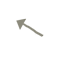 СУЩЕСТВИТЕЛЬНОЕ
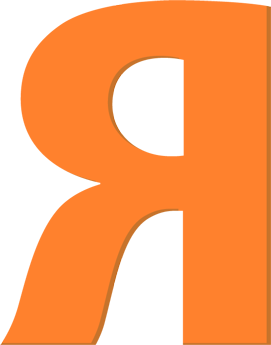 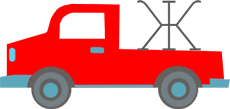 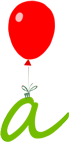 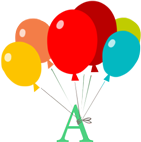 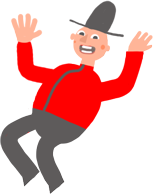 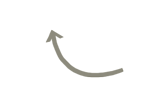 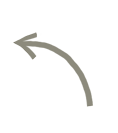 ДАЧА
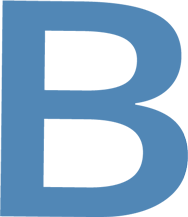 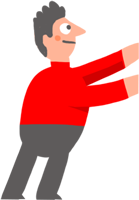 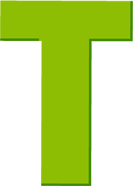 СУЩЕСТВИТЕЛЬНОЕ
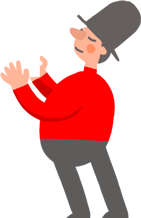 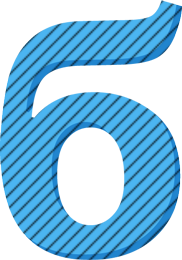 ПРИЛАГАТЕЛЬНОЕ
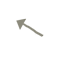 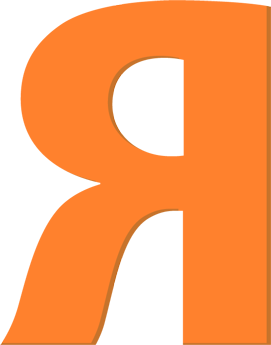 ГЛАГОЛ
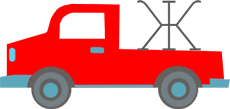 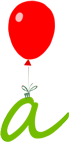 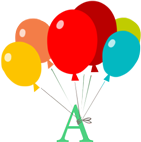 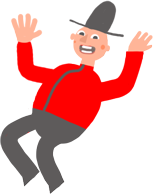 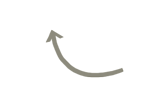 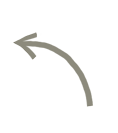 ЗАГОРОДНАЯ
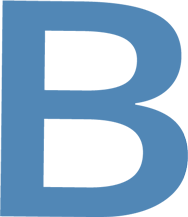 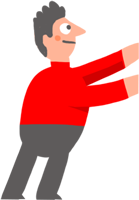 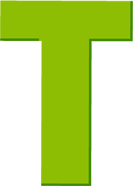 СУЩЕСТВИТЕЛЬНОЕ
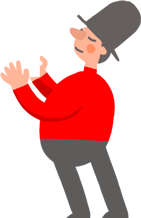 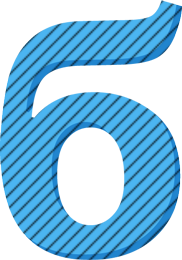 ГЛАГОЛ
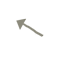 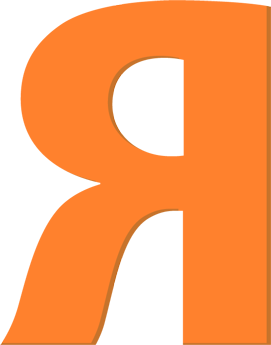 ПРИЛАГАТЕЛЬНОЕ
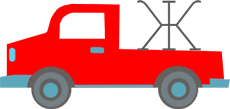 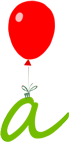 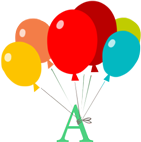 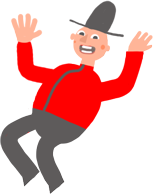 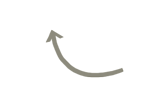 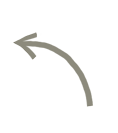 УСТАТЬ
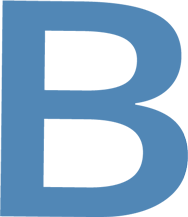 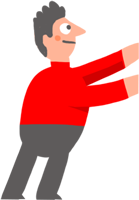 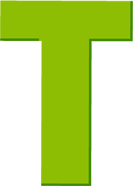 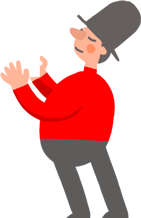 ПРИЛАГАТЕЛЬНОЕ
СУЩЕСТВИТЕЛЬНОЕ
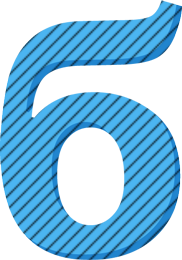 ГЛАГОЛ
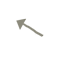 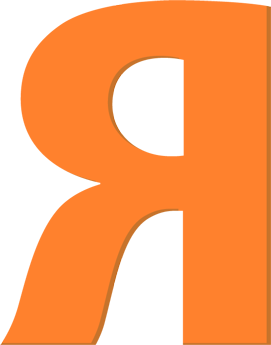 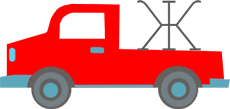 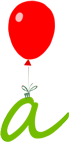 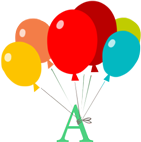 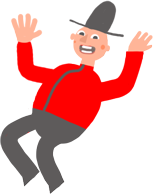 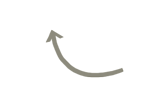 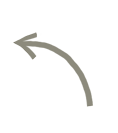 ПАРАШЮТ
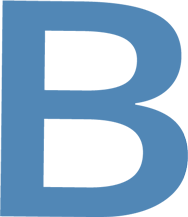 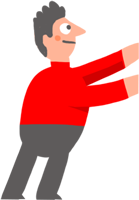 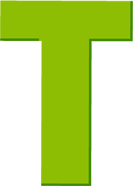 ПРИЛАГАТЕЛЬНОЕ
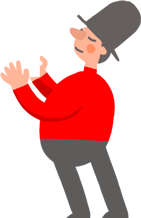 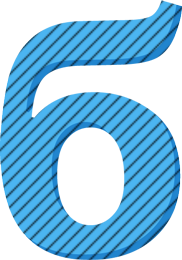 СУЩЕСТВИТЕЛЬНОЕ
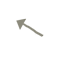 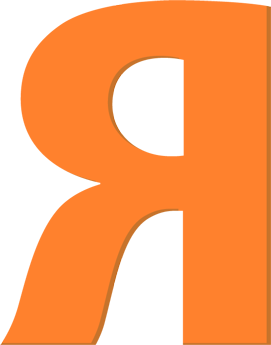 ГЛАГОЛ
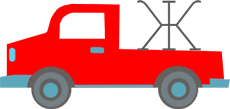 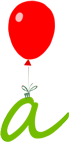 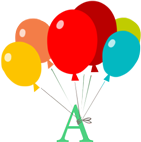 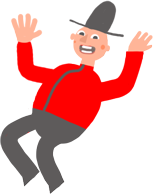 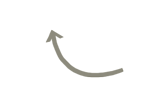 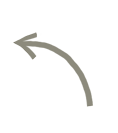 ВОЗДУШНЫЙ
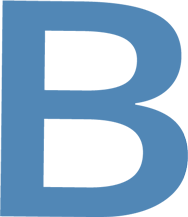 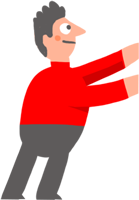 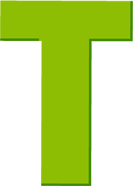 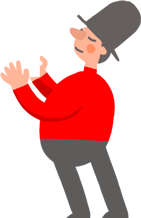 ПРИЛАГАТЕЛЬНОЕ
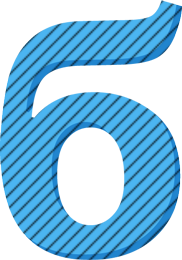 СУЩЕСТВИТЕЛЬНОЕ
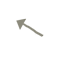 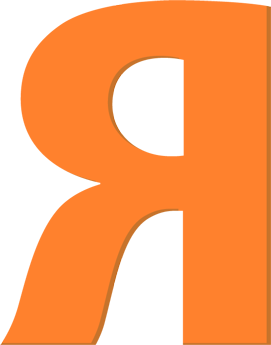 ГЛАГОЛ
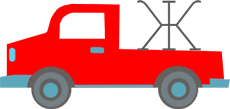 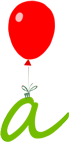 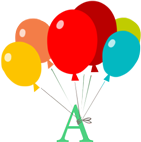 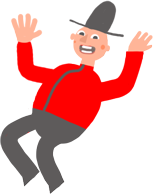 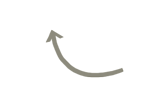 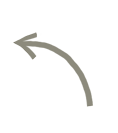 ЛЕТЯТ
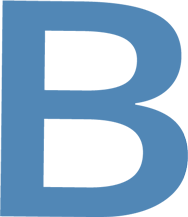 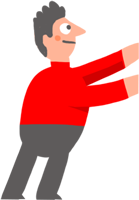 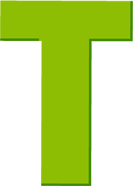 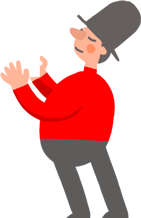 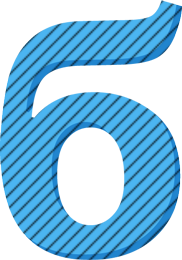 ПРИЛАГАТЕЛЬНОЕ
ГЛАГОЛ
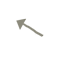 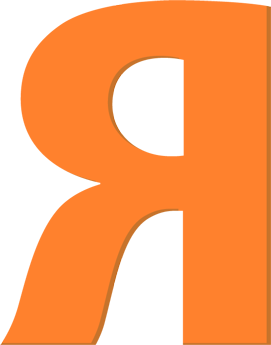 СУЩЕСТВИТЕЛЬНОЕ
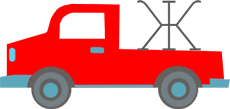 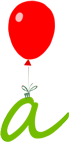 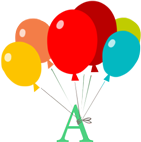 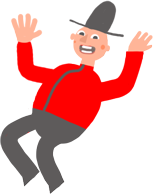 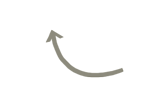 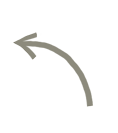 НЕЗНАЙКА
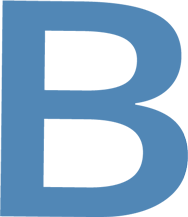 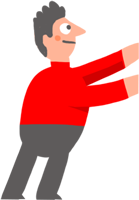 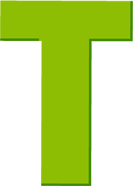 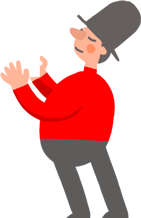 ПРИЛАГАТЕЛЬНОЕ
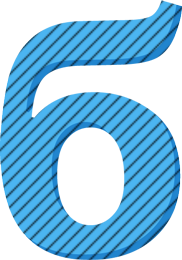 СУЩЕСТВИТЕЛЬНОЕ
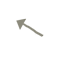 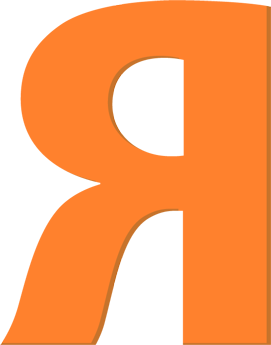 ГЛАГОЛ
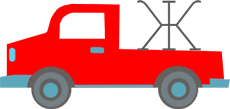 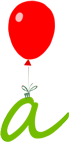 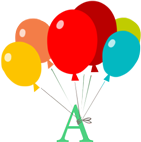 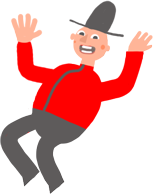 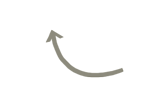 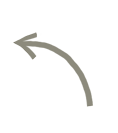 УМНЫЙ
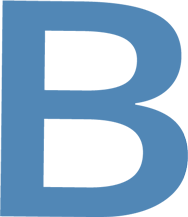 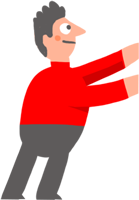 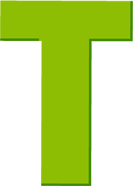 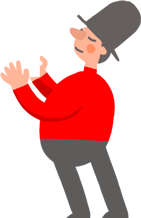 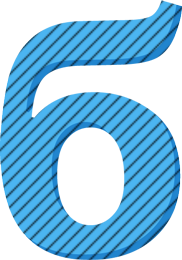 СУЩЕСТВИТЕЛЬНОЕ
ПРИЛАГАТЕЛЬНОЕ
ГЛАГОЛ
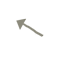 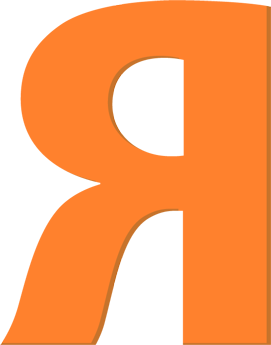 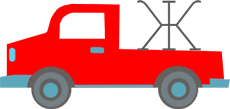 ЗАПОМНИТЕ!
СУЩЕСТВИТЕЛЬНОЕ – ЭТО ЧАСТЬ РЕЧИ, КОТОРАЯ ОБОЗНАЧАЕТ ПРЕДМЕТ И ОТВЕЧАЕТ НА ВОПРОСЫ КТО? ЧТО?
ГЛАГОЛ – ЭТО ЧАСТЬ РЕЧИ, КОТОРАЯ ОБОЗНАЧАЕТ ДЕЙСТВИЕ ПРЕДМЕТА И ОТВЕЧАЕТ НА ВОПРОСЫ ЧТО ДЕЛАТЬ? ЧТО СДЕЛАТЬ?
ПРИЛАГАТЕЛЬНОЕ – ЭТО ЧАСТЬ РЕЧИ, КОТОРАЯ ОБОЗНАЧАЕТ ПРИЗНАК ПРЕДМЕТА И ОТВЕЧАЕТ НА ВОПРОСЫ КАКОЙ? КАКАЯ? КАКОЕ? КАКИЕ?